GST Workshop
Input tax credit (ITC) and Reverse Charge Mechanism (RCM) under GST
Input Tax Credit (ITC)
Procedure under ITC
ITC under GST – Definition
Eligibility & Conditions for availing ITC
Every registered person
Subject to such conditions and restrictions as may be prescribed 
In the manner specified in section 49
Be entitled to take credit of input tax charged 
On any supply of goods or services or both to him 
Which are used or intended to be used in the course or furtherance of his business and 
The said amount shall be credited to the electronic credit ledger of such person
ITC – Conditions
* Additional ITC @ 10% of eligible credit can be claimed against which details have not been uploaded by the supplier under section 37(1)
Issues under ITC
Can credit be claimed for tax paid on advance? 
Goods deemed to be received by a taxable person when the supplier delivers the goods to the recipient/ any other person, on the direction provided by the taxable person to the supplier. E.g. Bill To – Ship To, Handing over goods to a Transporter – who can claim the credit?
Section 41 – ‘Every registered person shall subject to such conditions and restrictions as may be prescribed, be entitled to take the credit of eligible input tax, as self-assessed, in his return and such amount shall be credited on a provisional basis to his electronic credit ledger.’ 
Position in case of partial payment? 
Repercussions in case of less payment by the recipient due to any reason irrespective of tax having been paid in full by the supplier 
Provision not applicable to Schedule I supplies (i.e. without consideration)
Time limit to avail credit
As per Section 16(4) of CGST Act, registered person can avail the ITC by earliest of following:
Due date of furnishing of the return under section 39 for the month of September following the end of financial year; or
Furnishing of the relevant annual return
Please note that for the FY 2017-18, registered person was eligible to avail the credit by 23rd April 2019
ITC – Blocked credits [Section 17(5)]
Lost/ destroyed/ gift/ free samples
Motor vehicle/ conveyance
Use for personal consumptions
Food/beverages/ Outdoor catering
Tax paid under composition scheme
Restrictions
Beauty treatment/ health services
Works contract services
Membership of club/health/ fitness centre
Travel benefits for employees
Life/Health insurance
Renting of motor vehicles
ITC – Exception to Blocked credits
ITC in case of Capital Goods
“Capital goods” means goods, the value of which is capitalised in the books of account of the person claiming the input tax credit and which are used or intended to be used in the course or furtherance of business - Section 2(19) of CGST Act, 2017
Capital Goods shall include ‘plant and machinery’ – Explanation to Rule 45 of CGST Rules, 2017 read with Explanation to Sec 17 of CGST Act, 2017
“Plant & Machinery” means apparatus, equipment, and machinery fixed to earth by foundation or structural support that are used for making outward supply of goods or services or both and includes such foundation and structural supports but excludes—
land, building or any other civil structures;
telecommunication towers; and
 pipelines laid outside the factory premises
Credit will be available in first year –
ITC in case of Capital Goods
Exclusions:
Pipelines laid outside the factory
Telecommunication towers fixed to earth by foundation or structural support
In case of supply (clearance) of capital goods on which ITC has been availed:
Pay an amount equal to the input tax credit taken on the said capital goods or plant and machinery reduced by such percentage points as may be specified; or 
Tax on transaction value of such capital goods or plant and machinery
In case of bricks, moulds, and dies, jigs and fixtures supplies as scrap.  Taxable person to pay tax on the transaction value.
Useful life of capital goods to be spread over 5 years i.e. 5 percent * 4 quarters * 5 years.
ITC in case of Capital Goods
Note: Any credit wrongly taken shall be subjected to the recovery provisions
ITC – Eligibility basis the use of inputs
ITC – Apportionment
ITC – Utilization
Input CGST
Input SGST
Output IGST
Output IGST
Output CGST
Output SGST
As per Rule 88A of the CGST Rules, option has been given to either first utilize CGST or SGST
Input IGST
Output IGST
Credit of SGST can not be utilised with CGST or vice versa
Output CGST/SGST
ITC – Utilization
Notification no. 49/2019 – CT | October 9, 2019
Rule 36(4) inserted to provide as follows:
‘Input tax credit to be availed by a registered person in respect of invoices or debit notes, the details of which have not been uploaded by the suppliers under sub-section (1) of section 37, shall not exceed 20 per cent. of the eligible credit available in respect of invoices or debit notes the details of which have been uploaded by the suppliers under sub-section (1) of section 37.’
20% to be applied on eligible input tax credit
20% to be applied on total eligible input tax credit and not invoice wise
The amount of ITC to be availed after applying the 20% rule should not exceed the Total eligible ITC i.e. INR 9,00,000 appearing in 2A.  Total eligible ITC is INR 10,00,000/-.  The max amount which can be availed is INR 10,00,000/- only.
Balance missing can be availed subsequently when uploaded
W.e.f. Jan 1, 2020 kindly read 20% as 10% - Notification no. 75/2019-CT dated Dec 26, 2019
ITC – Utilization
What is not covered?
Import of goods
GST paid under reverse charge
Credit received from ISD…
Reverse Charge Mechanism (RCM)
RCM – Overview
Normal GST payment process
Supplier directly pays to Government
GST payment process under RCM
RCM – Applicability
Section 9(3) of CGST Act
Specify categories of supply of goods/services
Tax which shall be paid on reverse charge basis by the recipient

Section 9(4) of CGST Act
In respect of the supply of taxable goods/services by unregistered person 
To a registered person, such person shall be liable to pay tax under reverse charge 
(However, Central Government is yet to notify class of registered person and categories of goods/services will be liable to pay tax under RCM)

Section 9(5) of CGST Act
Specify categories of supply of goods/services
Tax which shall be paid by the electronic commerce operator (E-commerce)
Applicability of RCM – Section 9(3)
Applicability of RCM – Section 9(3) Cont..
Applicability of RCM – Section 9(3) Cont..
Services by way of transportation of passengers by a radio-taxi, motor cab, maxi cab and motor cycle
Services by way of house-keeping, such as plumbing, carpentering etc.
Applicability of RCM – Section 9(5)
E-commerce operator shall be liable to pay GST
Services by way of providing accommodation in hotels, inns, guest houses, clubs, campsites or other commercial places meant for residential or lodging purposes
Time of Supply (TOS) under RCM
Services taxable under reverse shall be earlier of: [Section 13(3)]
Date of payment (earlier of)
Day immediately following 60 days from the date of issuance of invoice by the supplier
Date of payment as entered in the books of account of the recipient
Date on which the payment is debited in bank account of recipient
Where TOS cannot be determined as per above, TOS shall be the date of entry in the books of account of the recipient of supply
B-125
Sector 52
Noida - 201 301 

Tel: +91 120 454 2972
Email: ankur.jain@treslaw.com
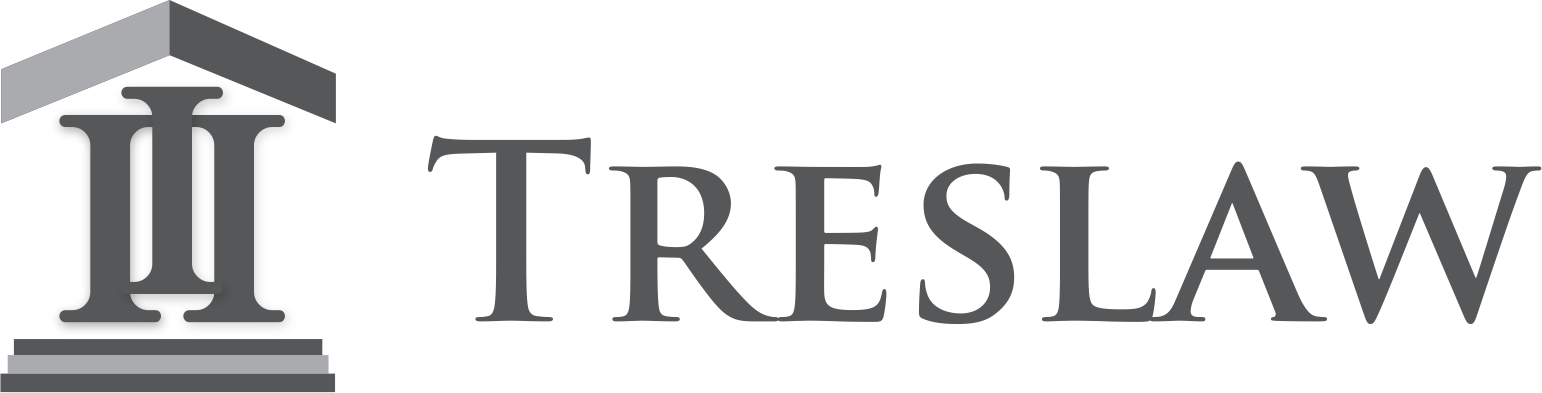